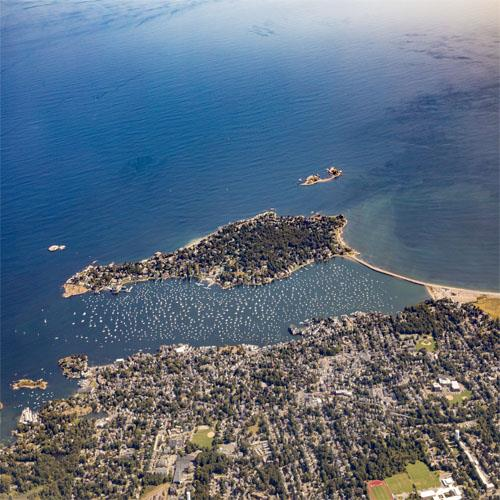 MBTA COMMUNITY ZONINGDraft Compliance Model
January 16, 2024
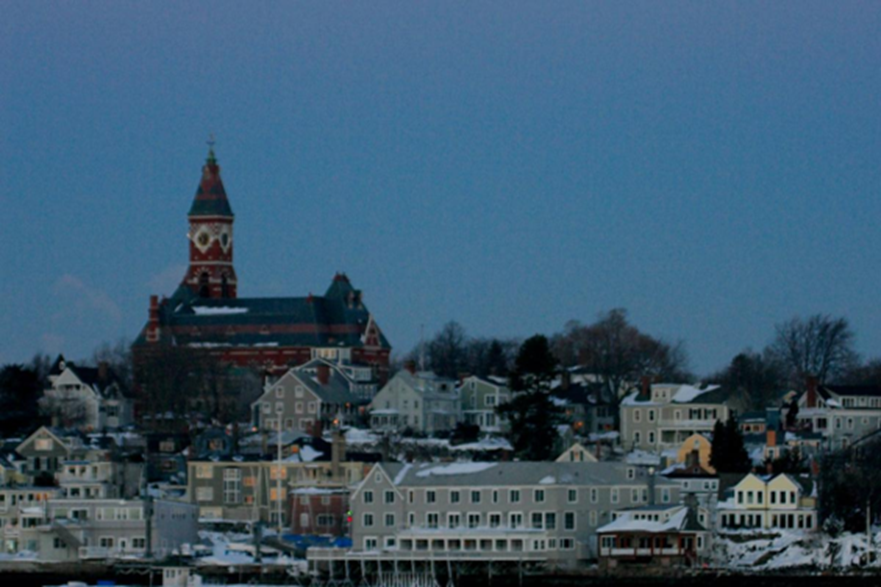 What is MBTA Zoning?
MBTA Communities refers to Section 3A of Massachusetts General Law Chapter 40A, as passed by the state legislature in 2021 

The law requires that so called MBTA Communities must zone for “at least one district of reasonable size in which multi-family housing is permitted as of right” at a minimum of 15 units per acre
MBTA Communities
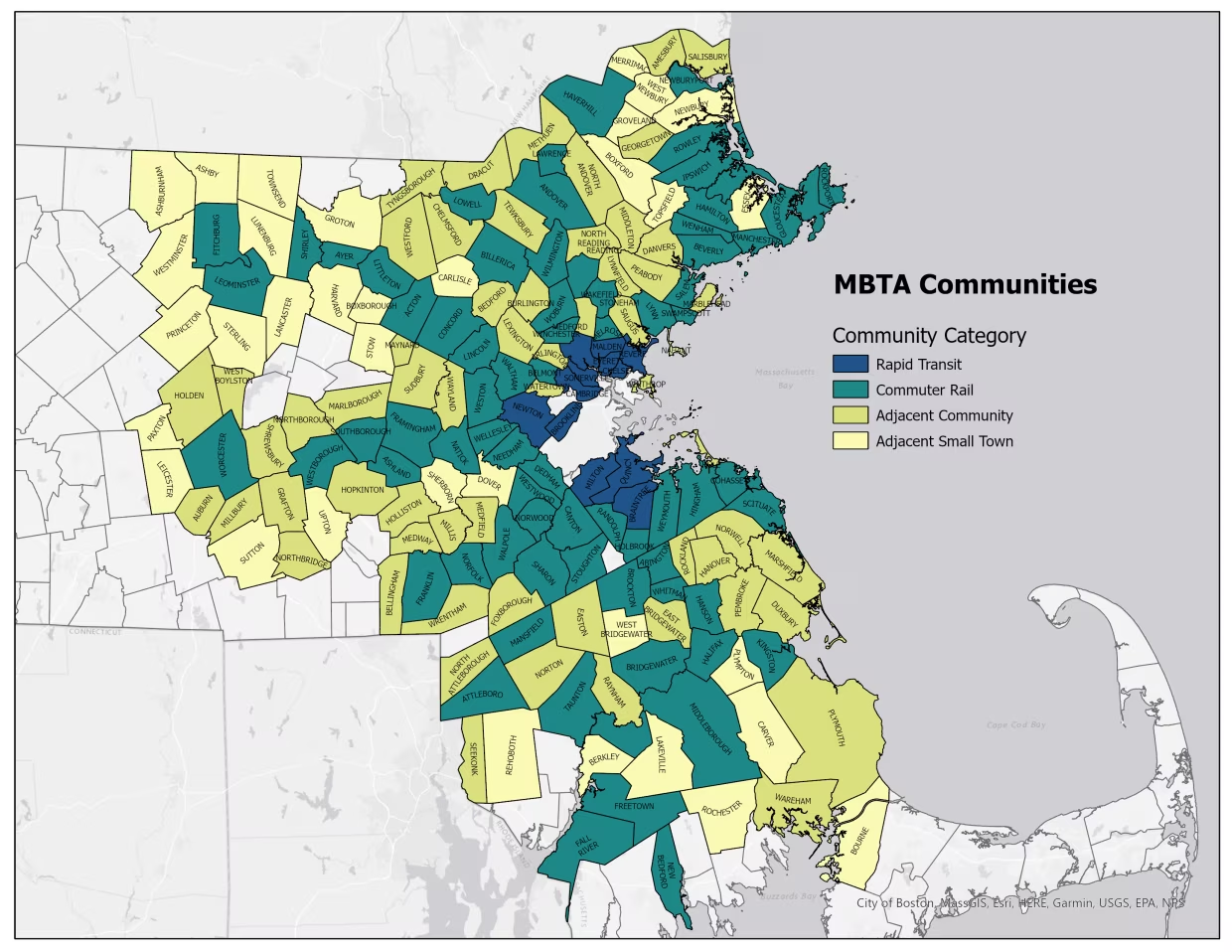 177 communities in the Commonwealth are included
Marblehead is classified as an Adjacent Community (adjacent communities are those that are adjacent to municipalities that contain MBTA stations).
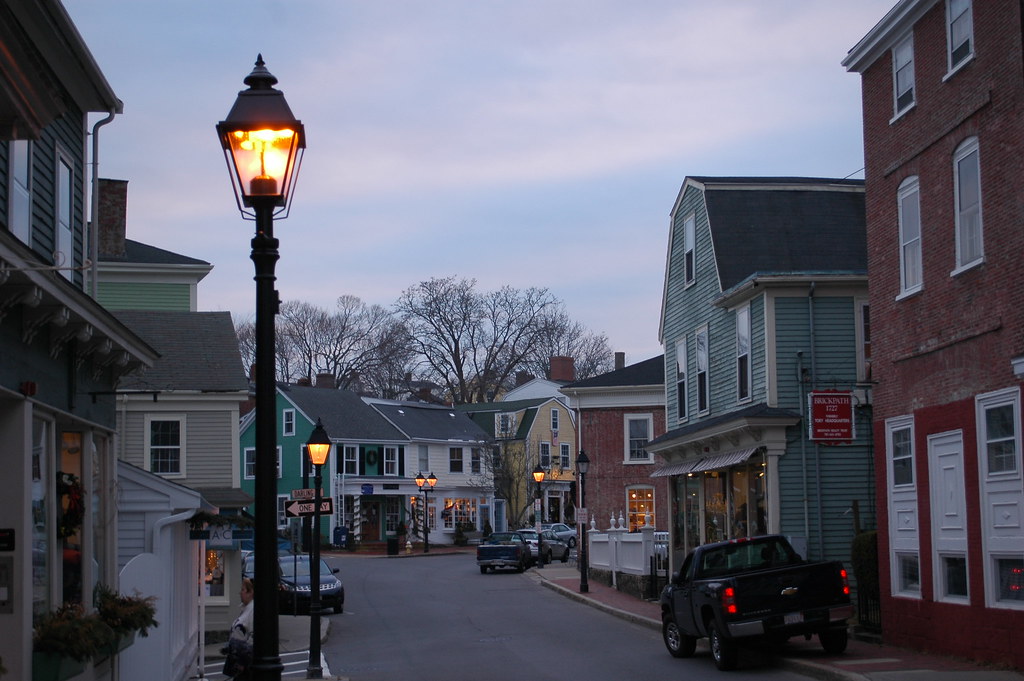 What does it mean for Marblehead
Marblehead is 2,771 acres in size. As an adjacent community, we  must have zoning that is, at a minimum equal to 1% of our total land area. Thus, to comply, we need at least 27 acres zoned at a density of  at least 15 units per acre and allowed as a matter of right 

We also must zone for 10% (897) of the total number of housing units. Marblehead has 8,965 total housing units
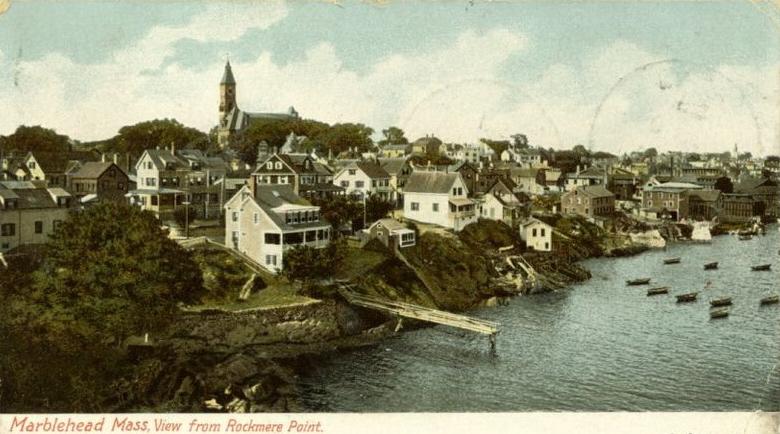 Parameters
The district(s) can be located anywhere within the town. 
Not less than a total 27 acres
Can be more than one area
No one area less than 5 acres
One of the areas must be 50% of the total
Not less than the capacity of 897 units
Minimum density 15 units per acre
What happens if we don’t comply? Failure to comply with the law results in a loss of eligibility for certain funding programs.
Further
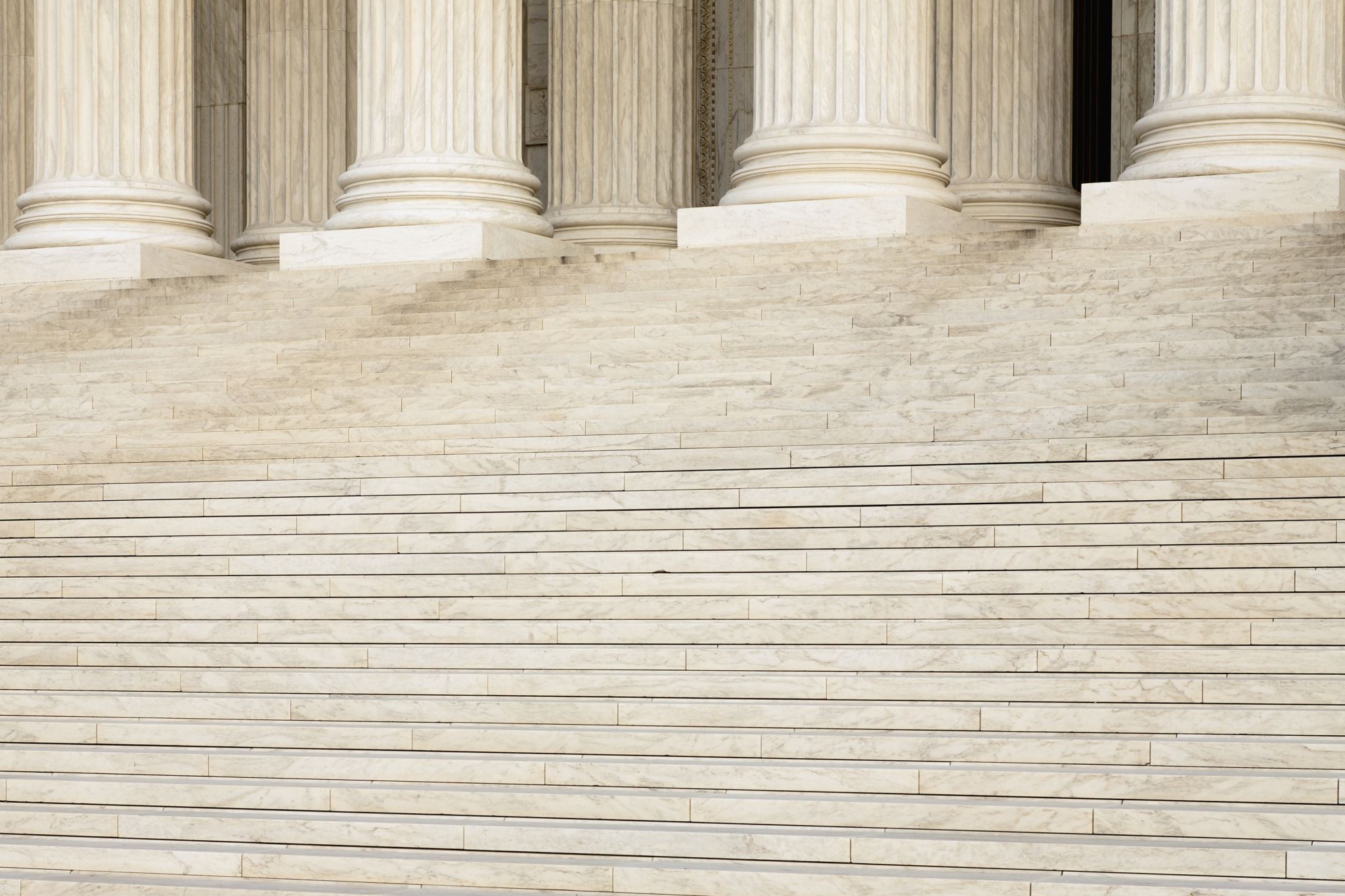 The State Attorney General has clarified 
MBTA Communities cannot avoid their obligations under the Law by foregoing this funding.
All MBTA Communities must comply with the Law. Communities that fail to comply with the Law may be subject to civil enforcement action. 
The Law requires that MBTA Communities “shall have” a compliant zoning district and does not provide any mechanism by which a town or city may opt out of this requirement.
MBTA Communities that fail to comply with the Law’s requirements also risk liability under federal and state fair housing laws.
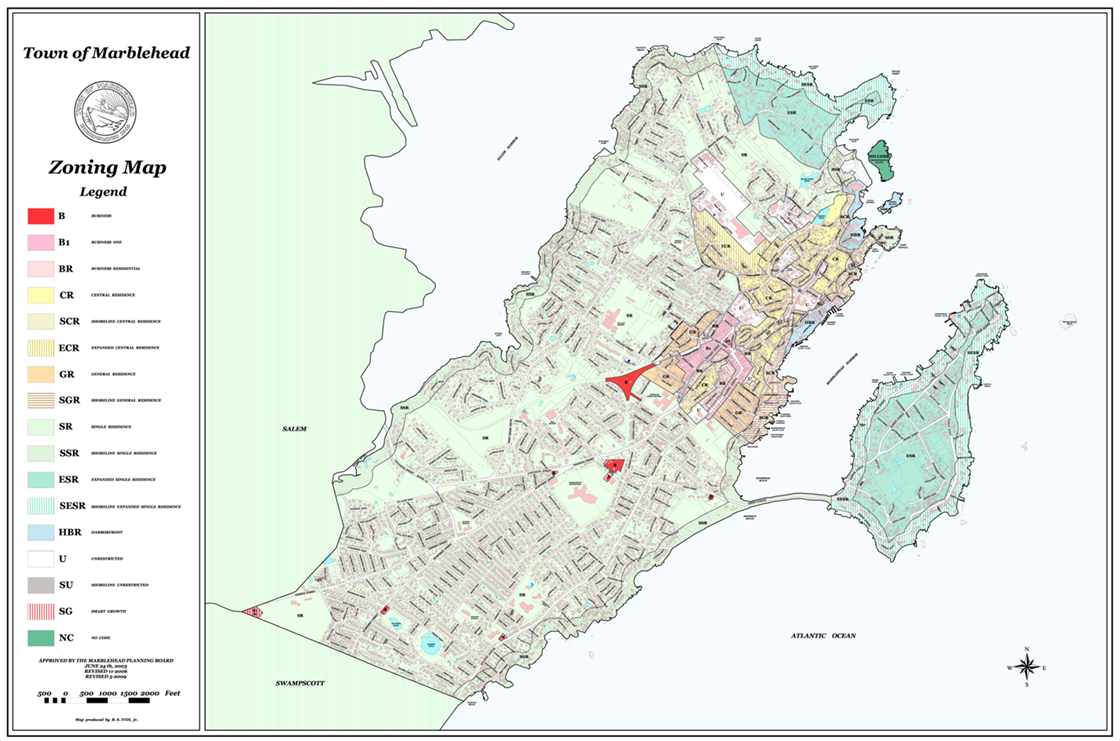 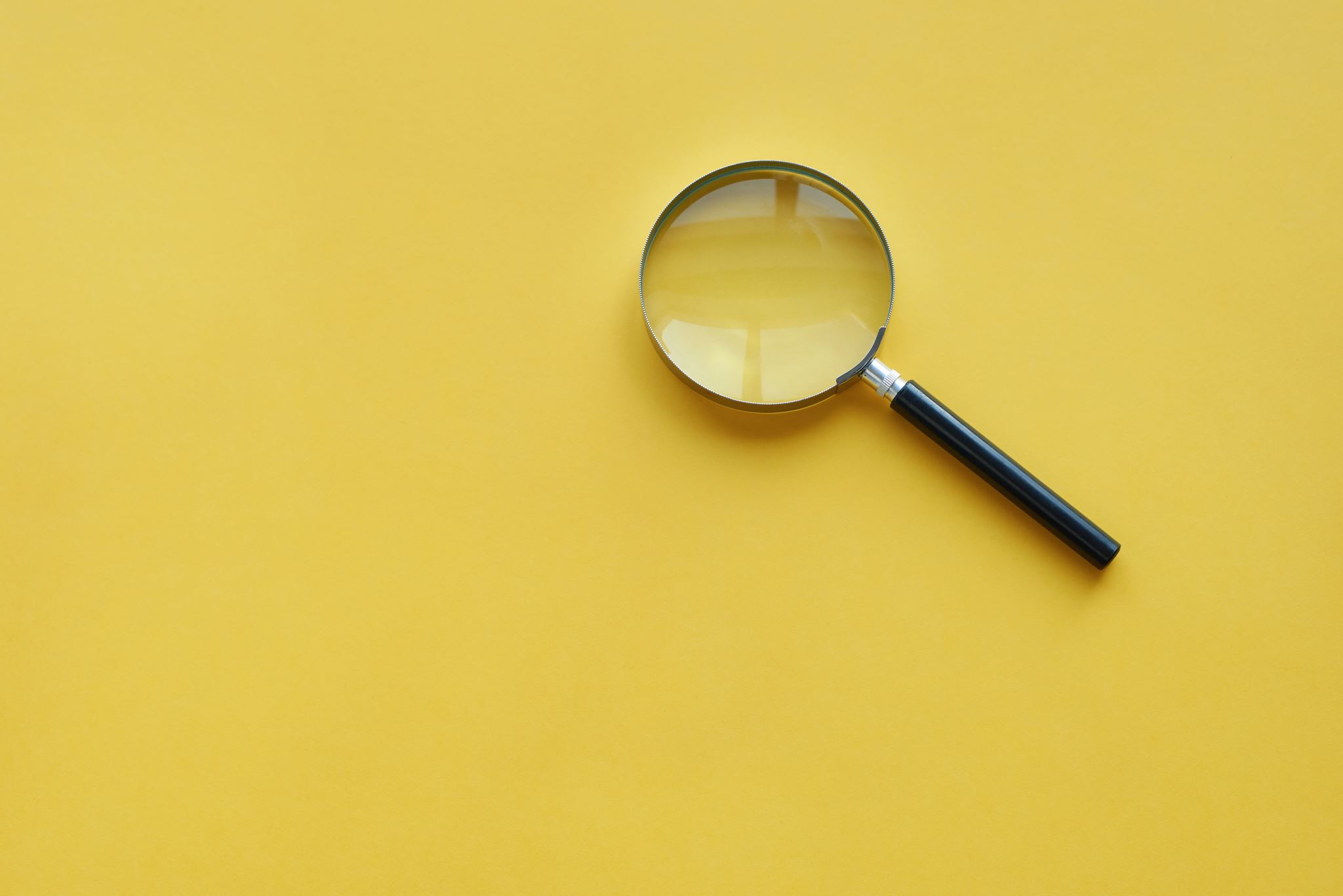 But since there is one, we have been exploring how we might be able to comply in a way that benefits Marblehead.
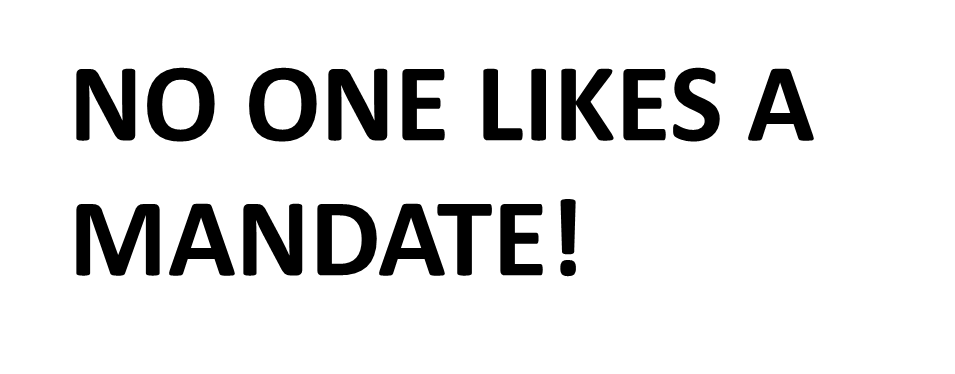 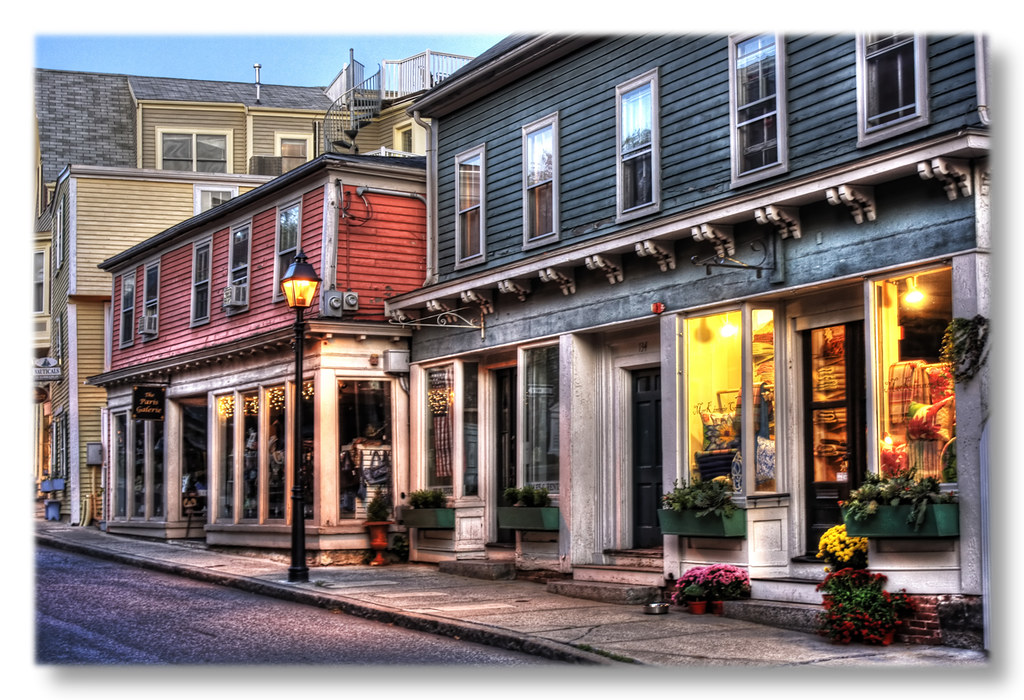 15 units per acre
This density is all around us – we already have this type of density and much denser
[Speaker Notes: All around us]
182 Pleasant Street 
No. of Units: 4
Parcel Acreage: .216
Density: 18 units/acre
53 Allerton Place
No. of Units: 4 
Parcel Acreage .114
Density: 35 units/acre
State Street
No. of Units: 4
Parcel Acreage: .256
Density: 15 units/acre
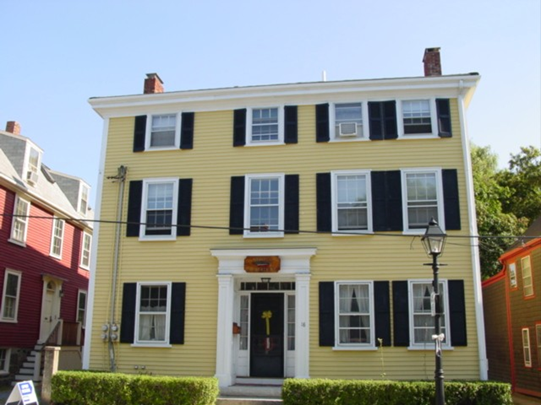 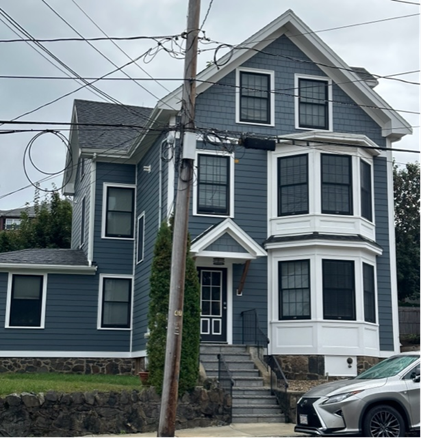 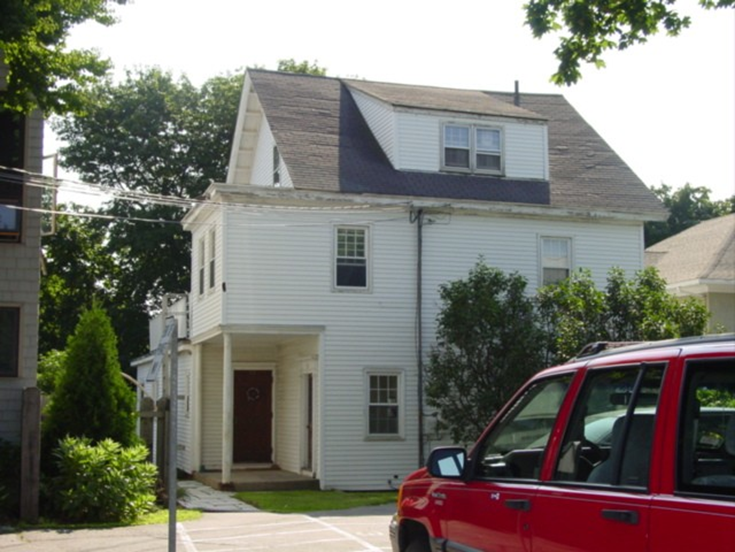 8 Franklin Street
No of Units: 20
Parcel Acreage: 0.477
Density: 41 units/acre
Bradford Court 
Residential Units: 23
Parcel Acreage: .977 total
Parcel Density: 23 units/acre
78 Pleasant Street 
No. of Units: 10
Parcel Acreage: .20
Density: 50 units/acre
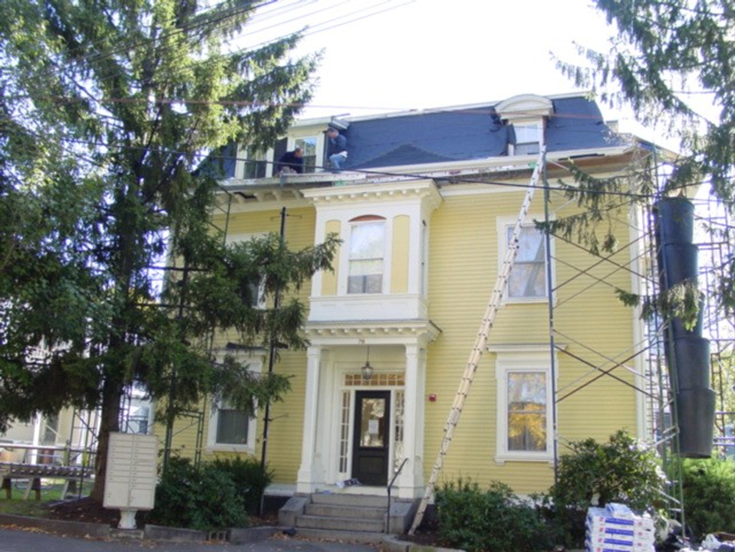 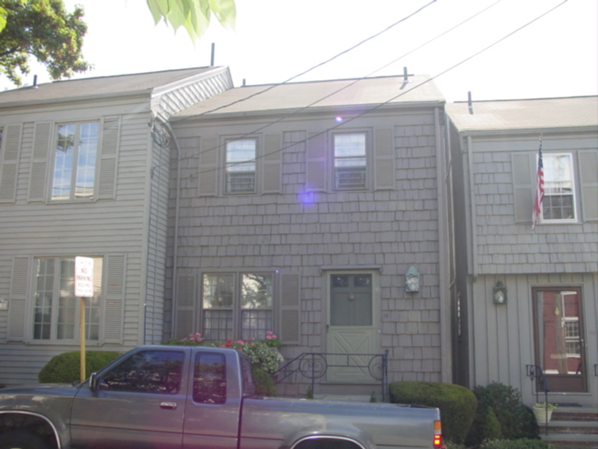 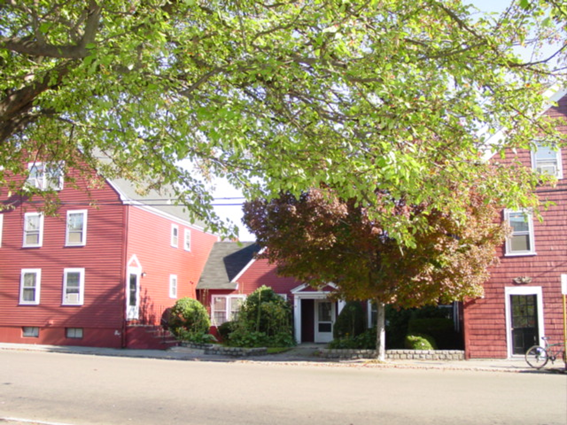 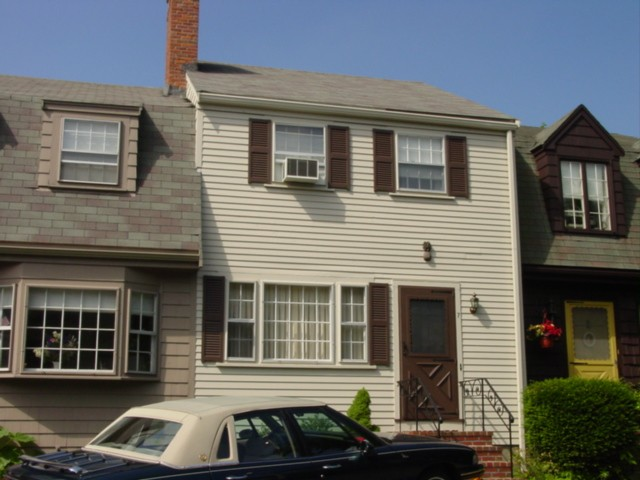 29 Pleasant Street  
No. of Units: 9 
Size of parcel: .08 acres 
Density: 112 units/acre
1 bedroom units
18 /20 Darling Street
No. of Units: 5
 Size of Parcel .208 acres 
Density: 24 units/acre
52 Washington Street
No. of Units: 9 
Size of parcel: .09 acres 
Density 100 units/acre
1- & 2-bedroom units
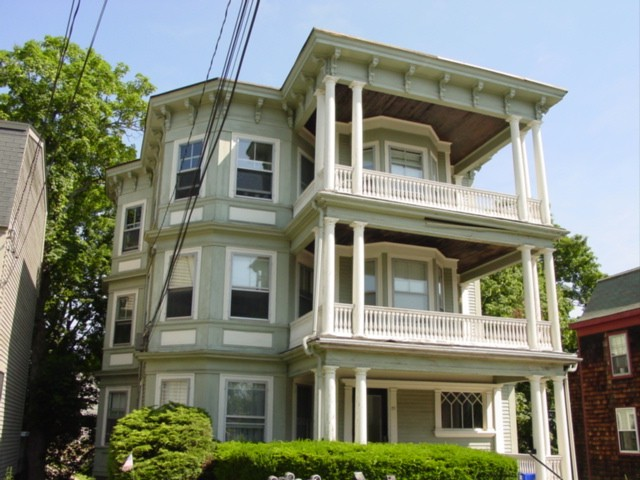 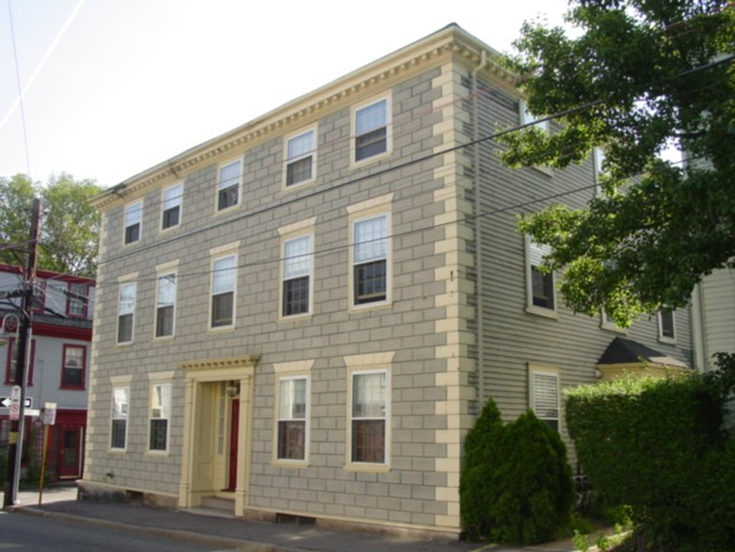 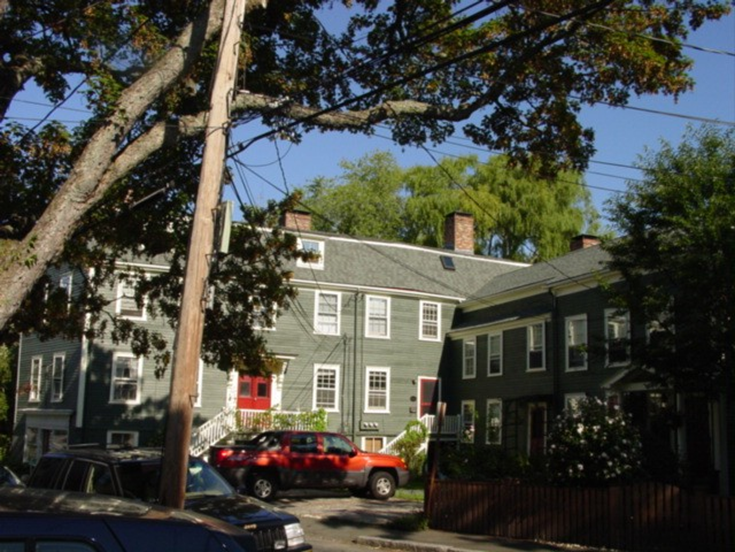 28 Darling Street
No. of Units: 5 
Parcel Size: .09 acre
55 units per acre
59 Gregory Street
No of Units 4 
Parcel Size:  .188 
21 units per acre
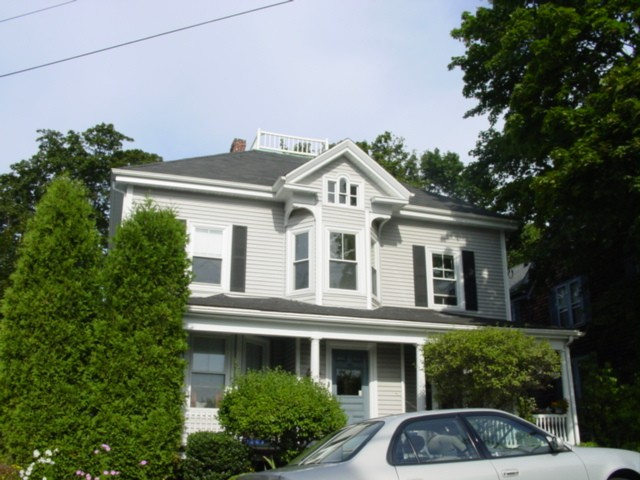 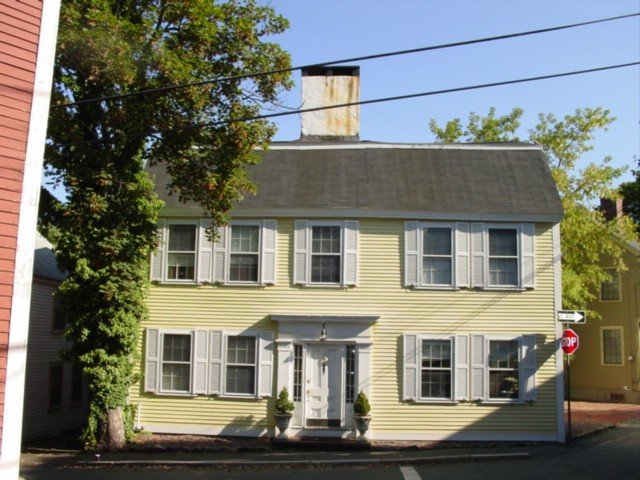 Reserve at Olivers Pond 
No of Units: 20  
Density:13 units per acre
Marblehead Highlands
No. of Units: 88
Parcel size: 4.4 acres
Density: 20 units per acre
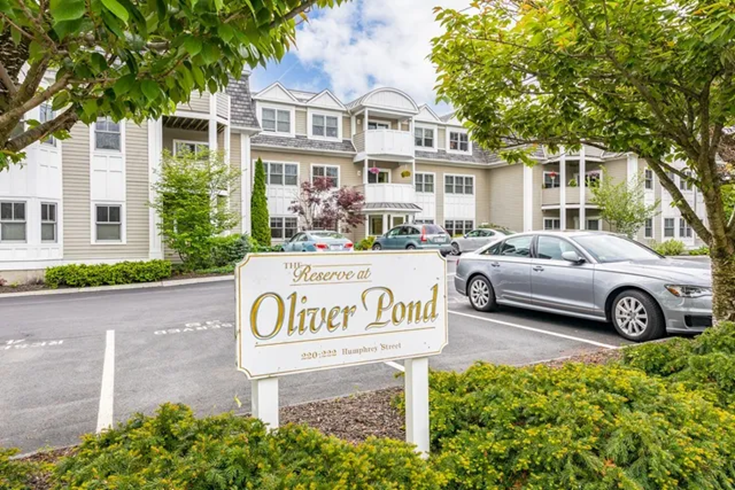 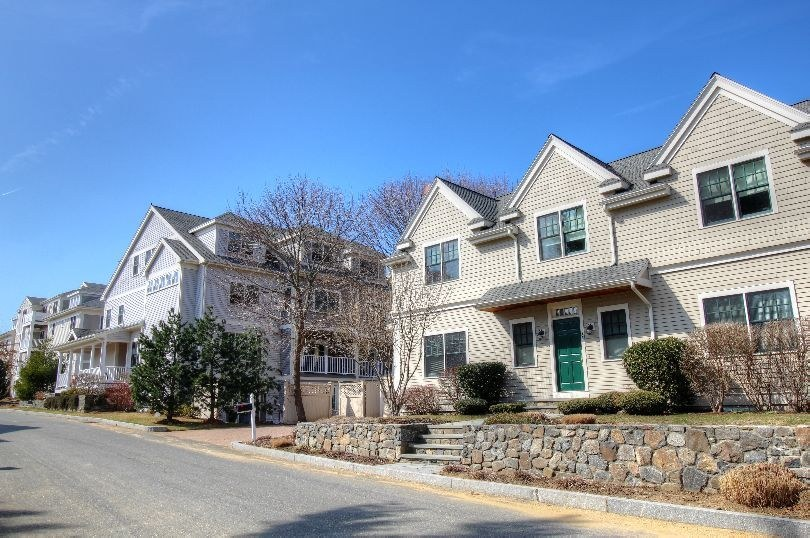 Density
Property                   # of units             area          units/acre  
 
Fort Beach Way                8                    .37 ac            21 
Heritage Way                  23                  1.60 ac            14
Story School                     8                    .58 ac            14                
Ferry Lane                        9                    .40 ac             22 
Leslie Cove                     13                    .57 ac            22 
Colonial Court                  9                    .28 ac             32 
Landfall Apts                   45                 1.17 ac             38
Lincoln Park                    22                 1.14 ac             19
Stonybrook Rd                 11                   .75 ac             15
Bradford Court 	         23	                 .98 ac             23
Frost Lane 	         18	                 .71 ac	        25
Glover Landing             116                   4.71 ac             24
 
			Average units/acre          23
Marblehead Housing Stock
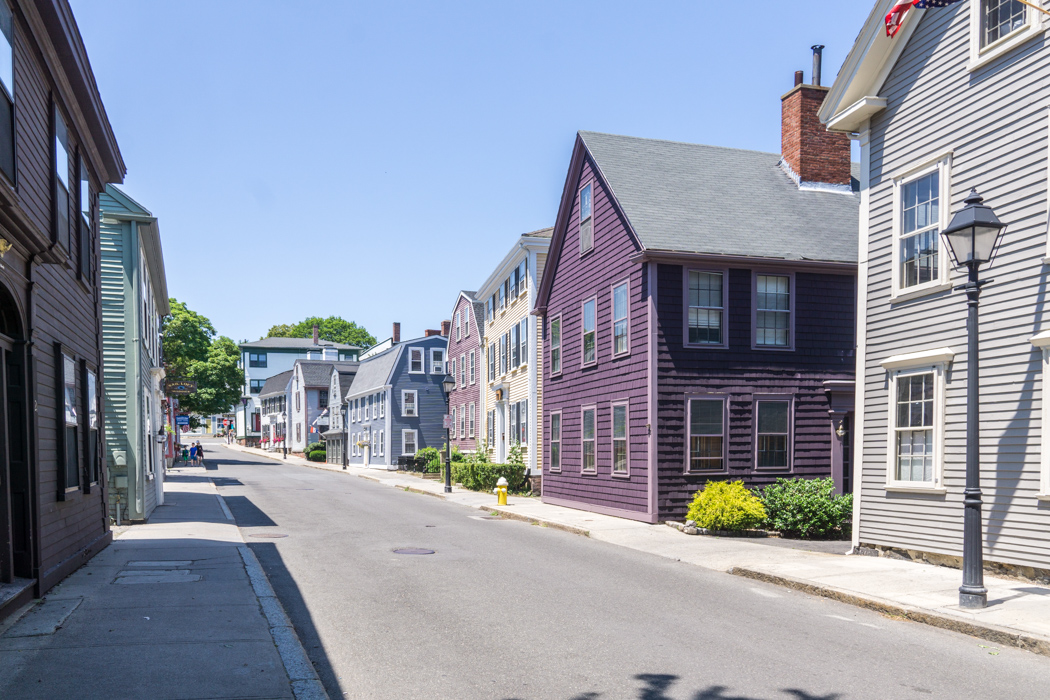 This density already exists in Marblehead 
The housing type – multi family already existing in Marblehead
If we already have this density, why aren’t we in compliance?
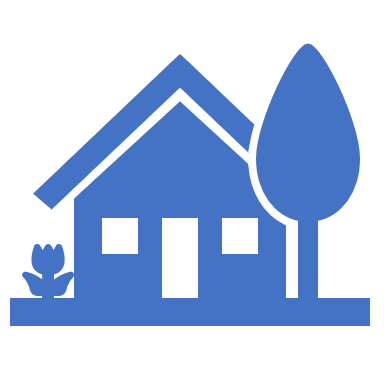 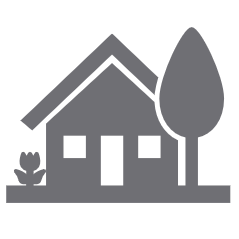 Although Marblehead has many multi family housing units at high densities, they are scattered throughout the town.  
We are required to have  at least one district of a certain size and density where multi family use is allowed as a matter of right.
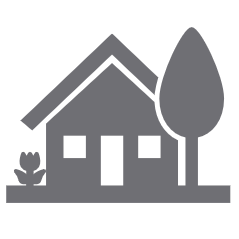 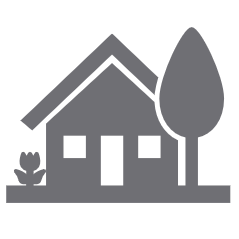 What is Zoning ?

A code that regulates how we can use land. 
Includes: 

Shape (height and size) of buildings 

Distance between buildings and other land uses

What the land can be used for
Residential - single or multifamily
Commercial
Industrial

Can also include requirements for things like parking, affordability, and design standards
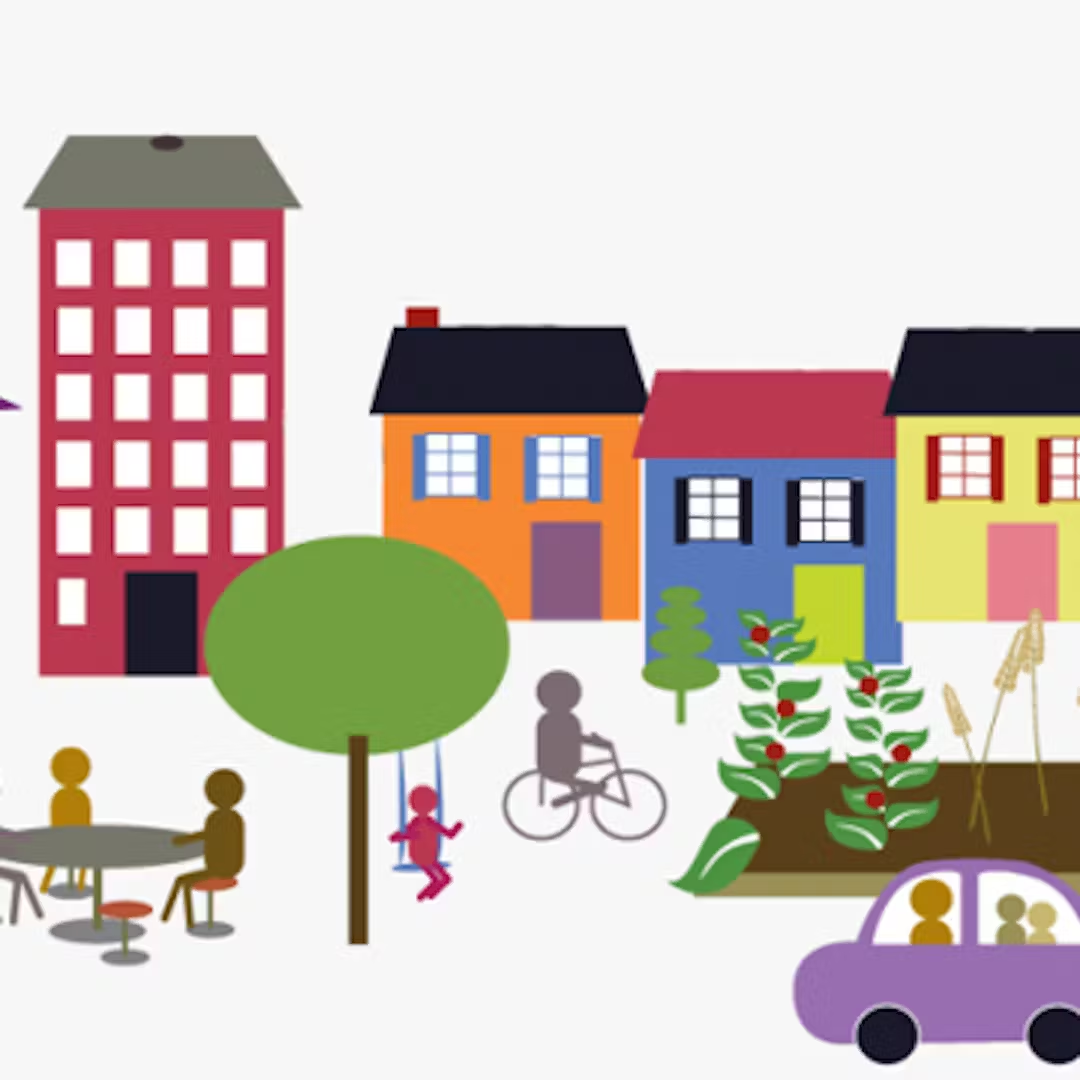 This is an amendment to our Zoning Bylaw
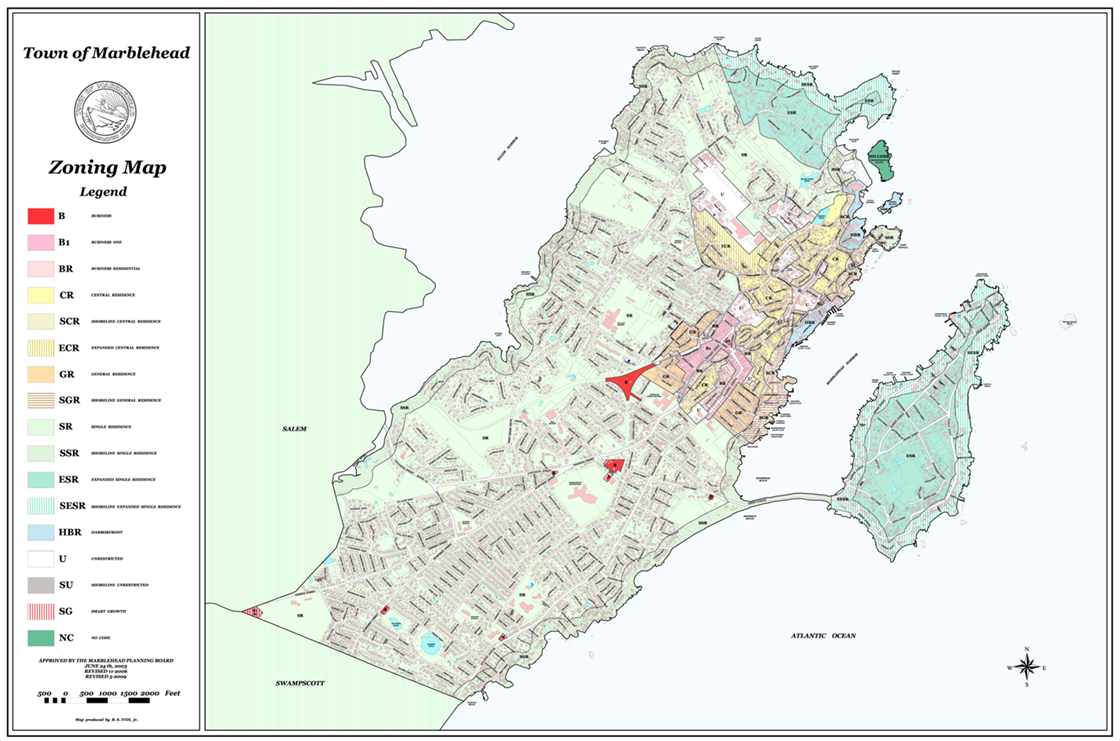 Presently we allow multi family by special permit in our unrestricted district

We also allow row houses (a type of multi family) in four of our zoning districts by special permit and we allow mixed use commercial with residential above in one district as a matter of right and by special permit in the others
How we have been doing this?
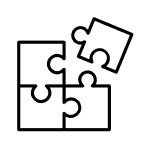 There are many, many ways to approach this
Community Engagement
Public Forums 
Zoom October 26, 2023, which was recorded and played on MHTV many times
In-person workshop/meeting November 2, 2023
A weeklong virtual open house December 1 to December 8, 2023
Presentation to Fair Housing Committee, Housing Production Plan Committee, Select Board Several newspaper articles
Focus groups have been held with:
	o architects,
	o Housing Committees
	o developers
	o department heads
	o COA 
	o Chamber/business 
An email distribution list has been created for updates/ website
Results of exercise
Process
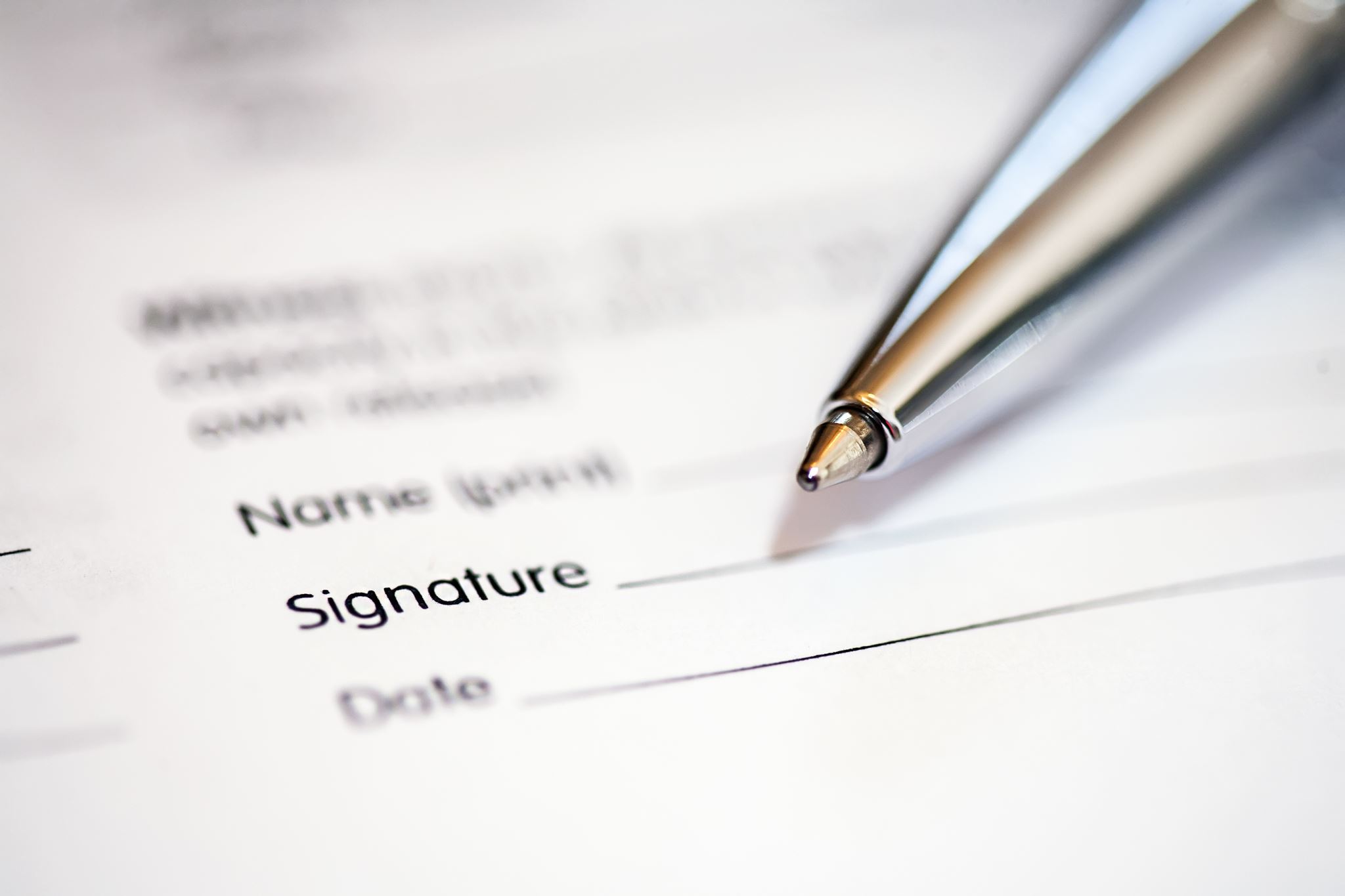 We took in a lot of information
Looked into the concerns people had 
Grant to assist us with the  technical analysis Bohler Engineering
Existing Unrestricted District
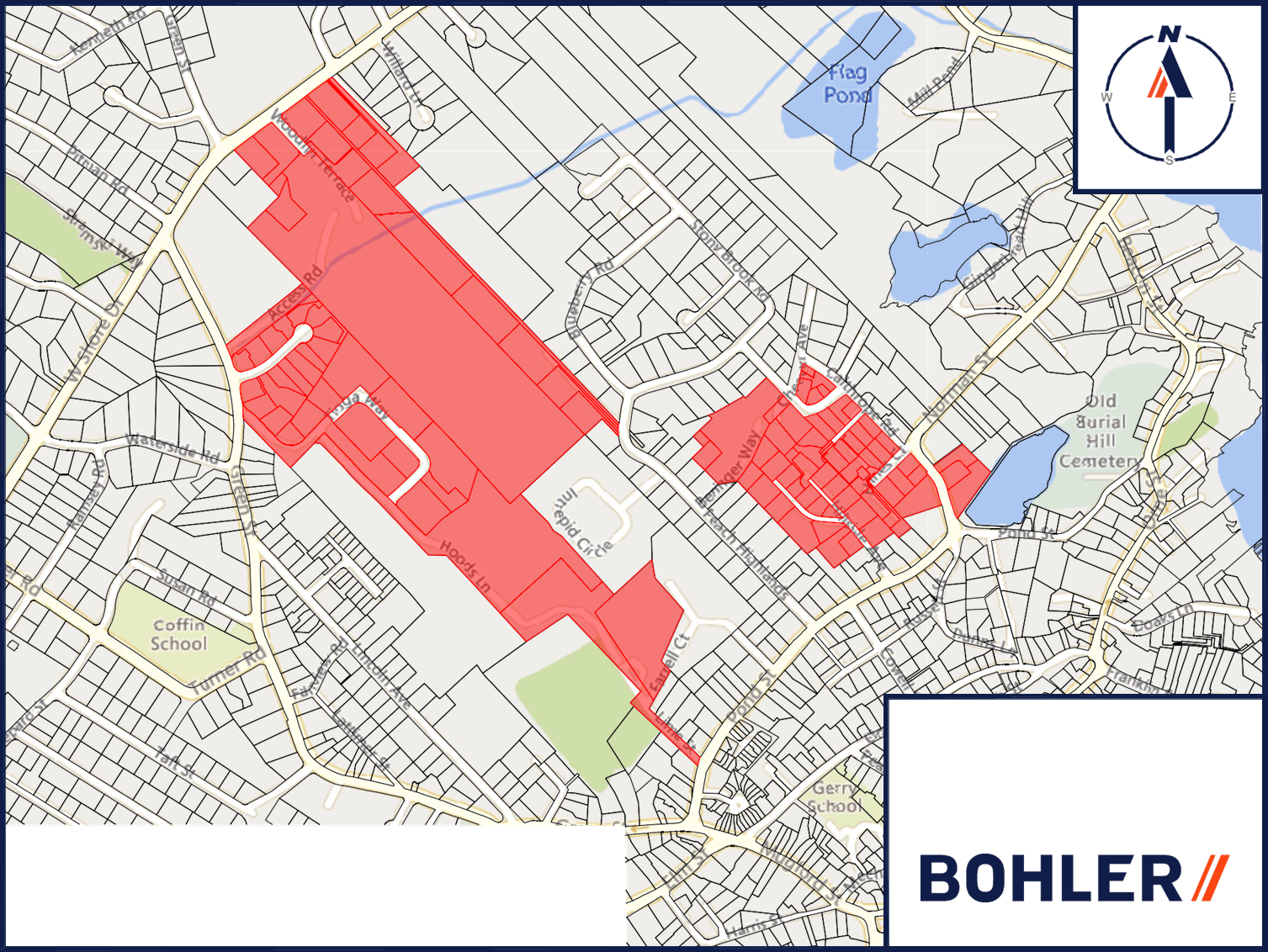 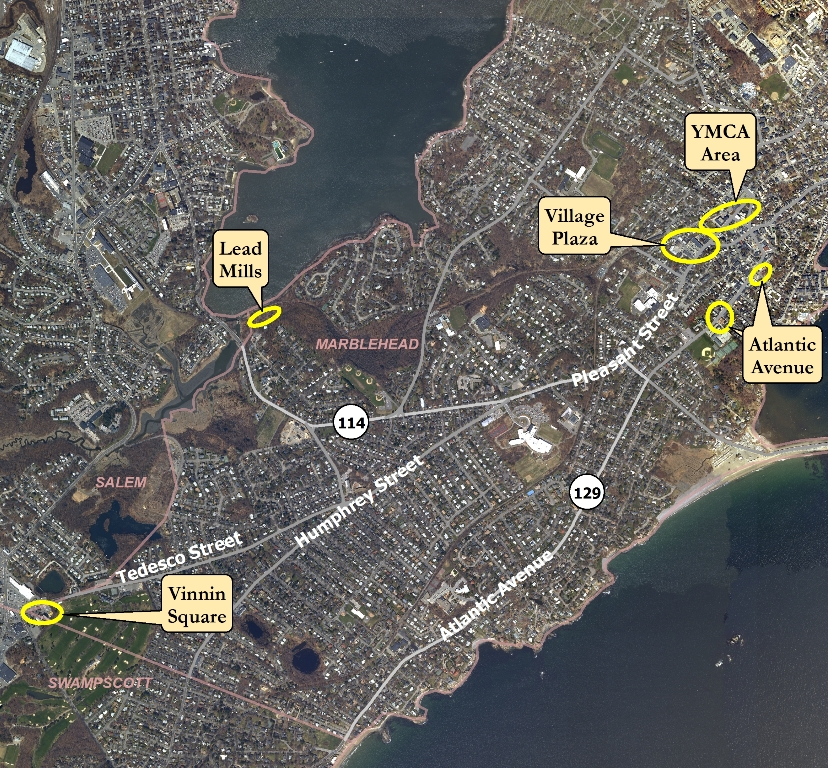 Smart Growth Study
2009
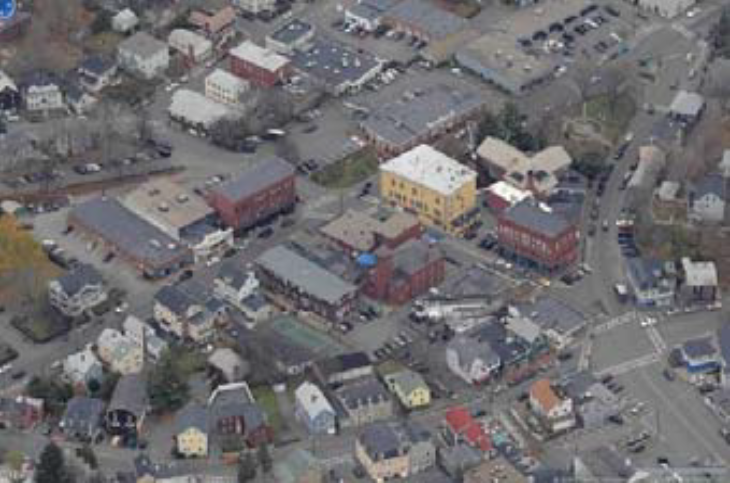 Expanding the area around Pleasant StreetSmart Growth District
Promotes higher density downtown
Developing projects near public transportation to encourage the use of mass transit thereby reducing the impact of the car
Creating a range of housing types for people with a variety of income levels and needs
Creating walk‐able neighborhoods  
Supporting the integration of mixed land uses
Providing a means to incorporate more compact building design as an alternative to conventional, land consumptive development
Expanding Vinnin Square Smart Growth District
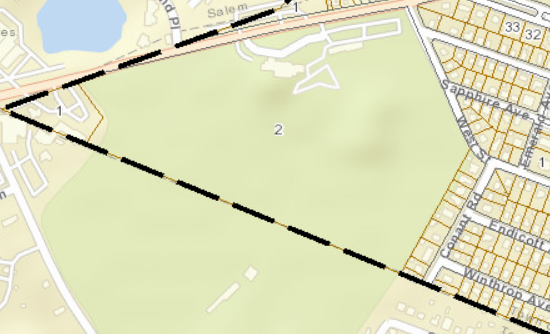 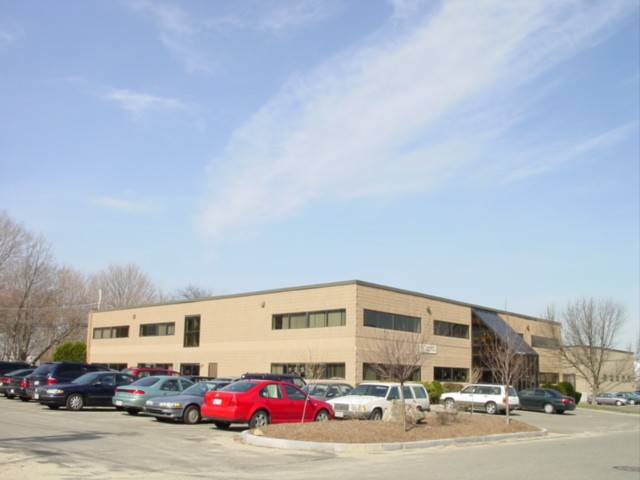 Under utilized buildings
JCC
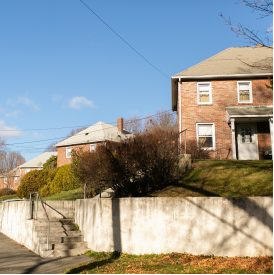 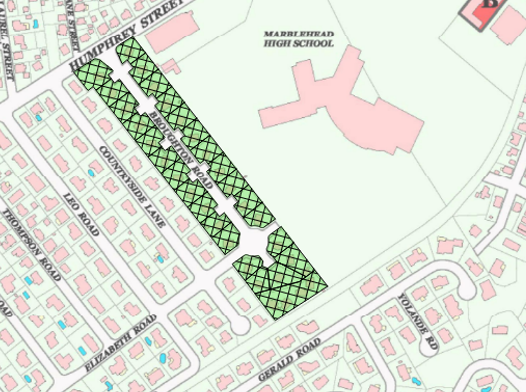 Broughton Road
Existing family housing owned and operated by the Marblehead Housing Authority 
It was constructed in the 50’s and the new area in early 80’s 
The Housing Authority is exploring redoing this area now
This area could be included in the overlay
After all that work, we developed a compliant model
Three districts
Broughton Road 
Tioga Way 
Pleasant Street
Not less than a total 27 acres
No one area is less than 5 acres
One of the areas is 50% of the total
Meets the capacity of 897 units
The density exceeds 15 units per acre
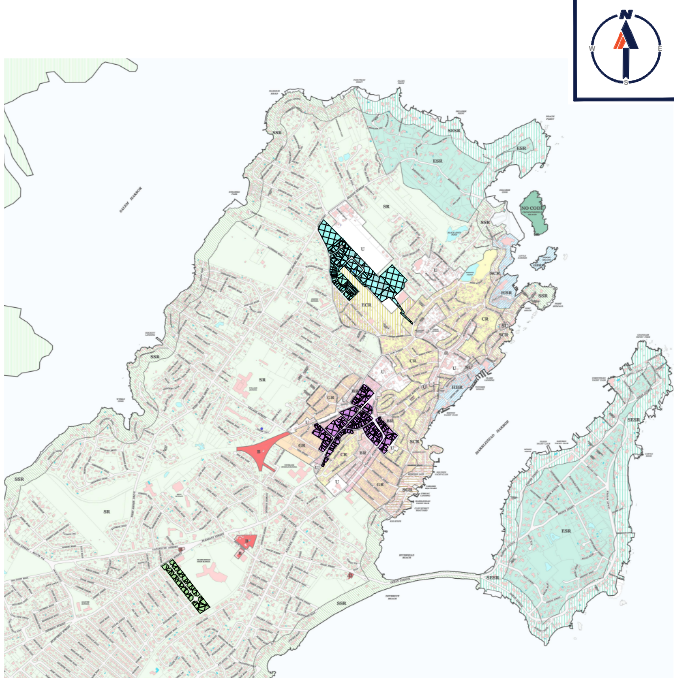 MARBLEHEAD STATE COMPLIANT PLAN
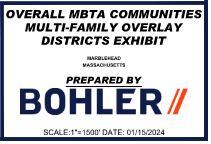 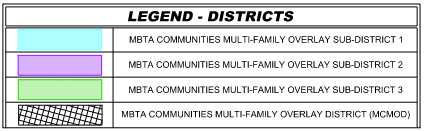 STATE COMPLIANT PLAN
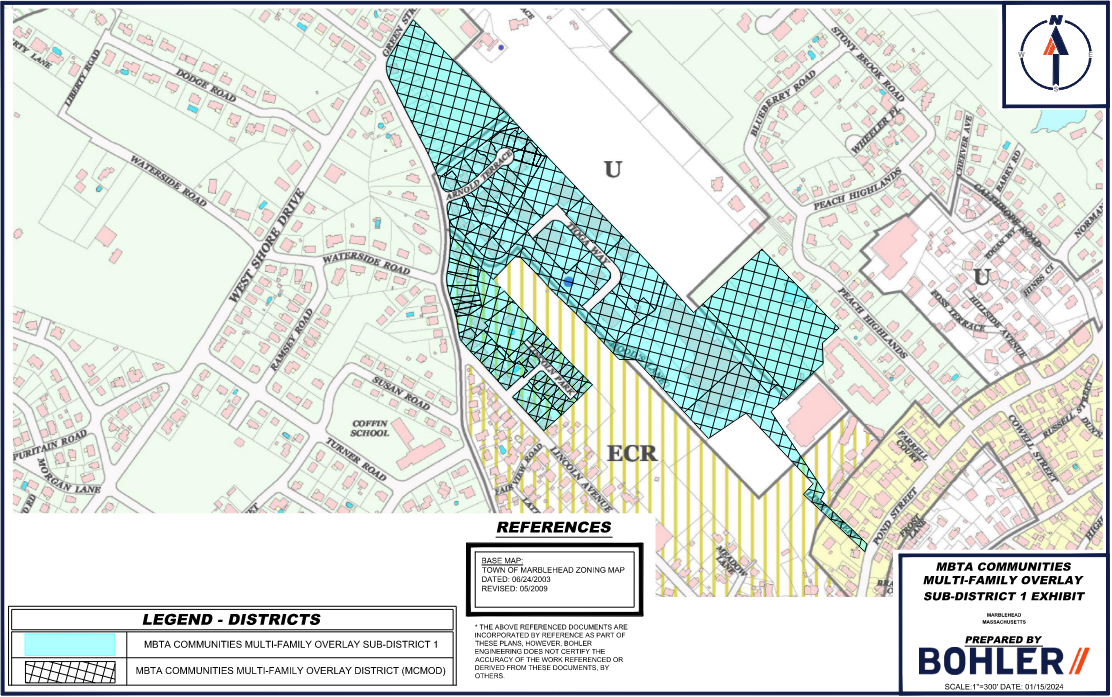 PROPOSED DENSITY = 20 UNITS/ACRE
PROPOSED ACREAGE = 28.3 (51.8%)
STATE COMPLIANT PLAN
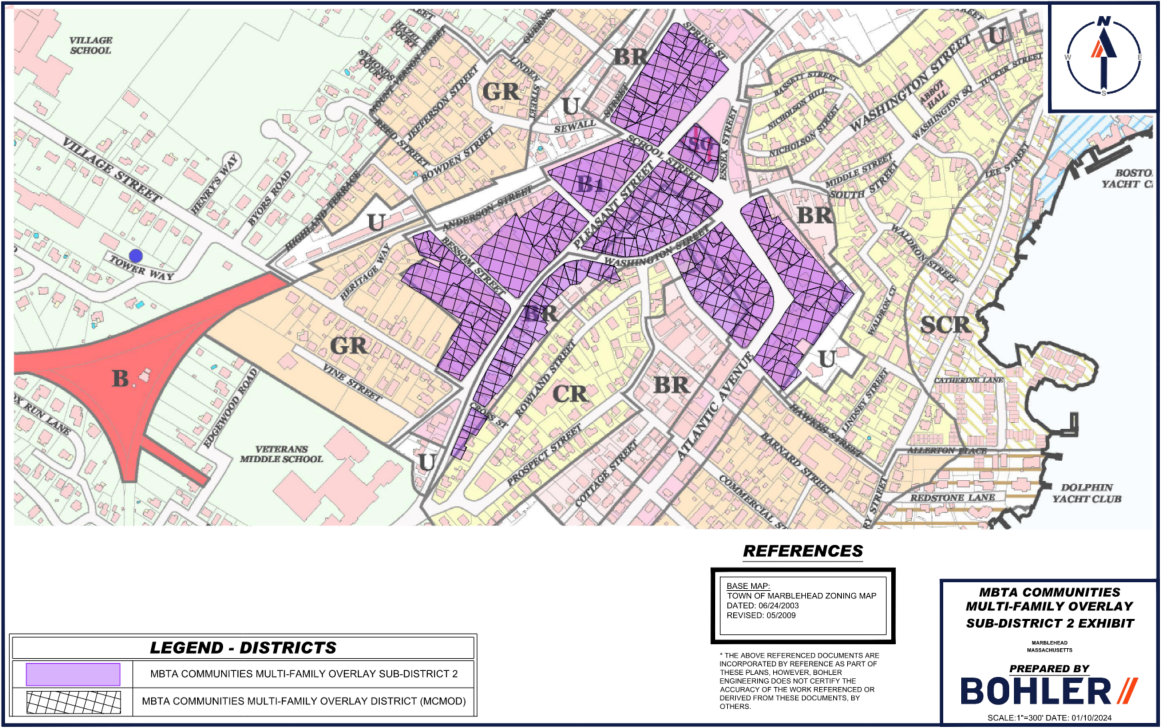 PROPOSED DENSITY = 20 UNITS/ACRE
PROPOSED ACREAGE = 20.2 (37.0%)
STATE COMPLIANT PLAN
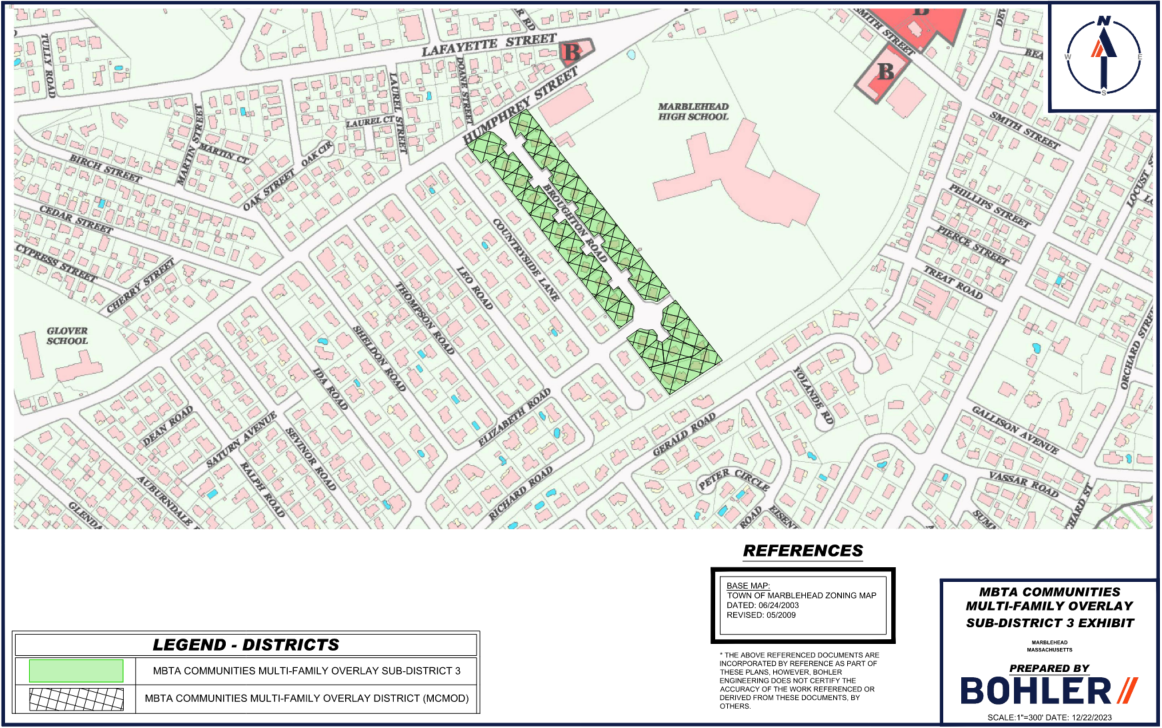 PROPOSED DENSITY = 20 UNITS/ACRE
PROPOSED ACREAGE = 6.1 (11.2%)
UNITS PER ACRE
REQUIREMENTS VS. PROPOSED
UNITS PER ACRE
MCMOD SUBDISTRICT BREAKDOWN
UNITS PER ACRE
PROPOSED ZONING PARAMETERS
MBTA COMMUNITIES MULTI-FAMILY OVERLAY DISTRICT (MCMOD)
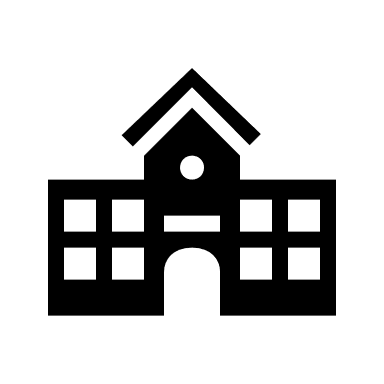 Impact on Schools
Statistically, market rate multi-family housing attracts individuals or couples without children or with fewer children due to factors like limited space, less suburban  location, and lifestyle preferences. Families may opt for single-family homes for more space and a suburban environment better suited for raising children.
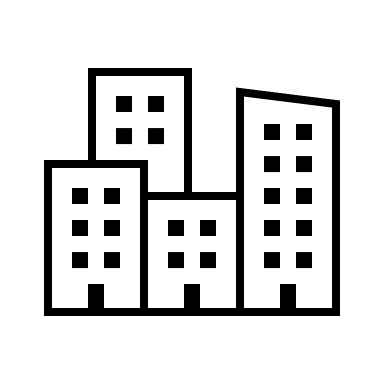 Impact on infrastructure and services
In the focus group with the department heads that included the utilities  electric light, water and sewer drainage, engineering, - we learned that none of the areas we were contemplating had and problems with infrastructure  capacity.
Additionally, unlike single- and two and three family residences, multi family development are required to have their own recycling and trash pick up
Impact on Traffic
Located two of the districts on a bus route 
One district located in the business district 
Smart growth incentives bike racks, parking for shared cars 
Included areas that are already developed
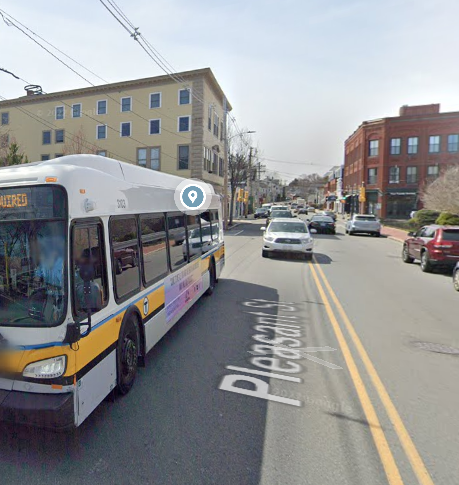 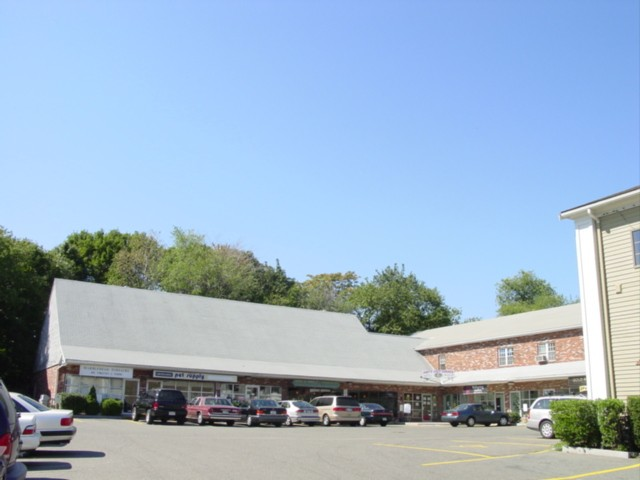 Impact on Character
Stayed out of the historic district 
Included buildings that might benefit  from redevelopment
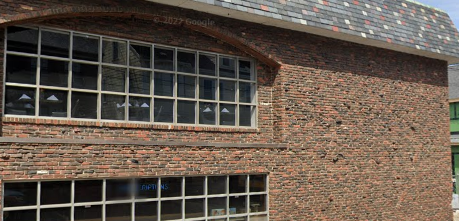 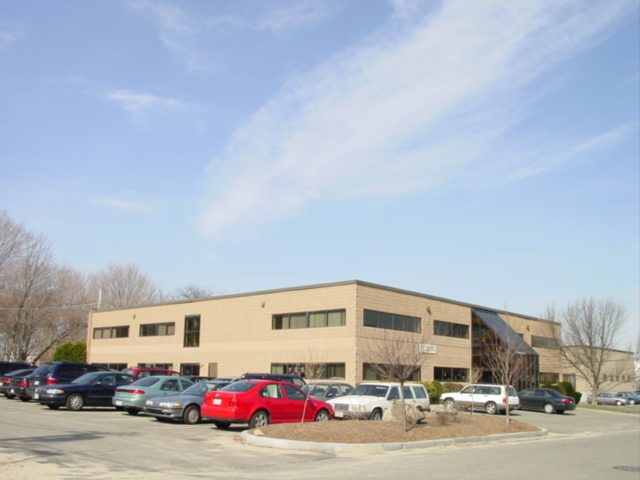 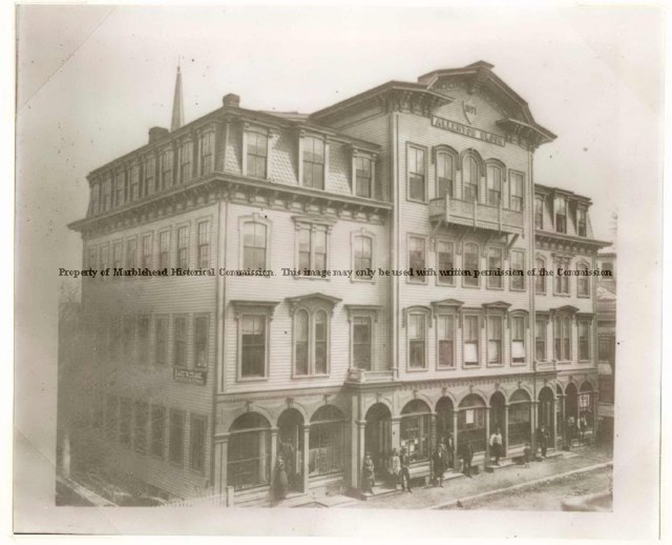 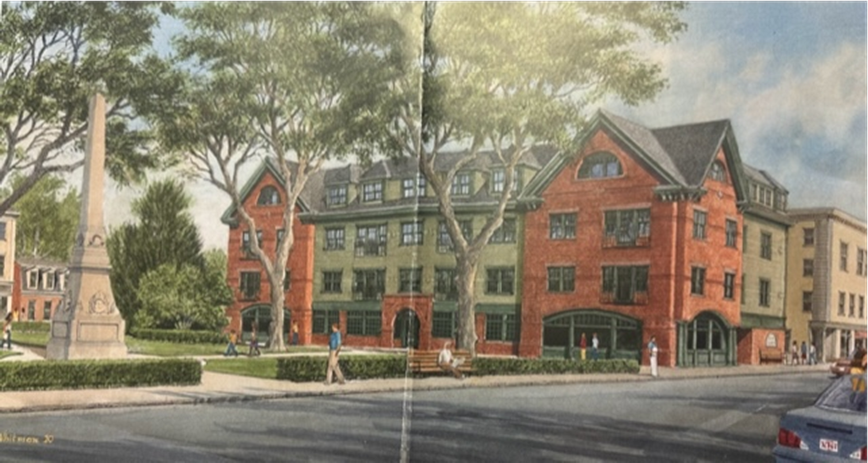 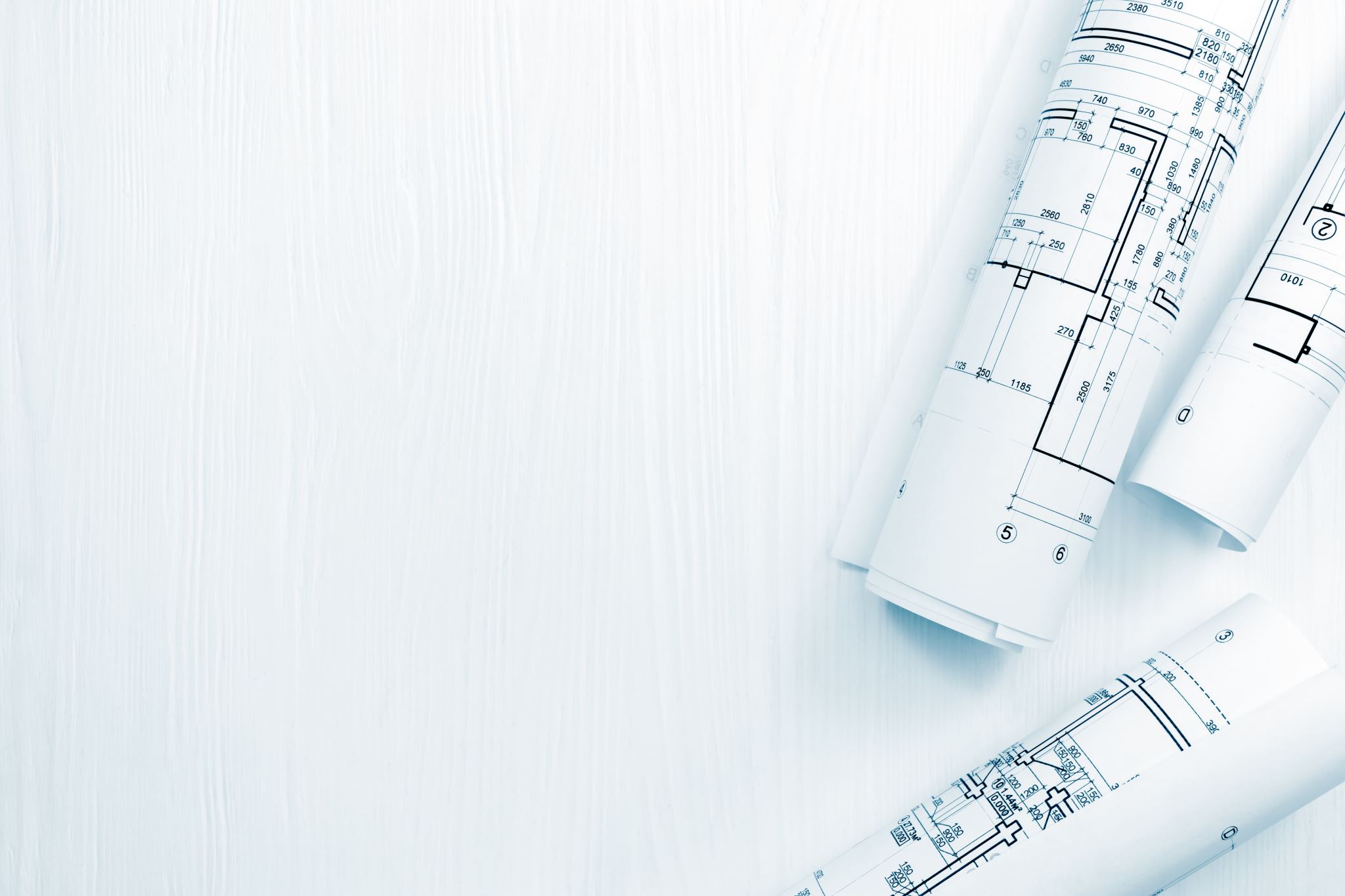 This is a zoning mandate not a building project or a production mandate 

Vinnin Square Smart Growth zone was adopted by Town Meeting in 2009 - the first application was in 2022

The Incentive zoning bylaw, which allows an increase in density townwide, was adopted in 1990 – the first and only application to date was in 2013 and the project was completed in 2021

Because the town has less than 10% affordable housing the town is subject to Chapter 40B. This allows a density increase in exchange for 25% of the housing units being affordable housing units. This can happen in any location in the town at any time. The law has existing since 1969 Marblehead has permitted four 40B developments two have been built and one is under construction the other was not built
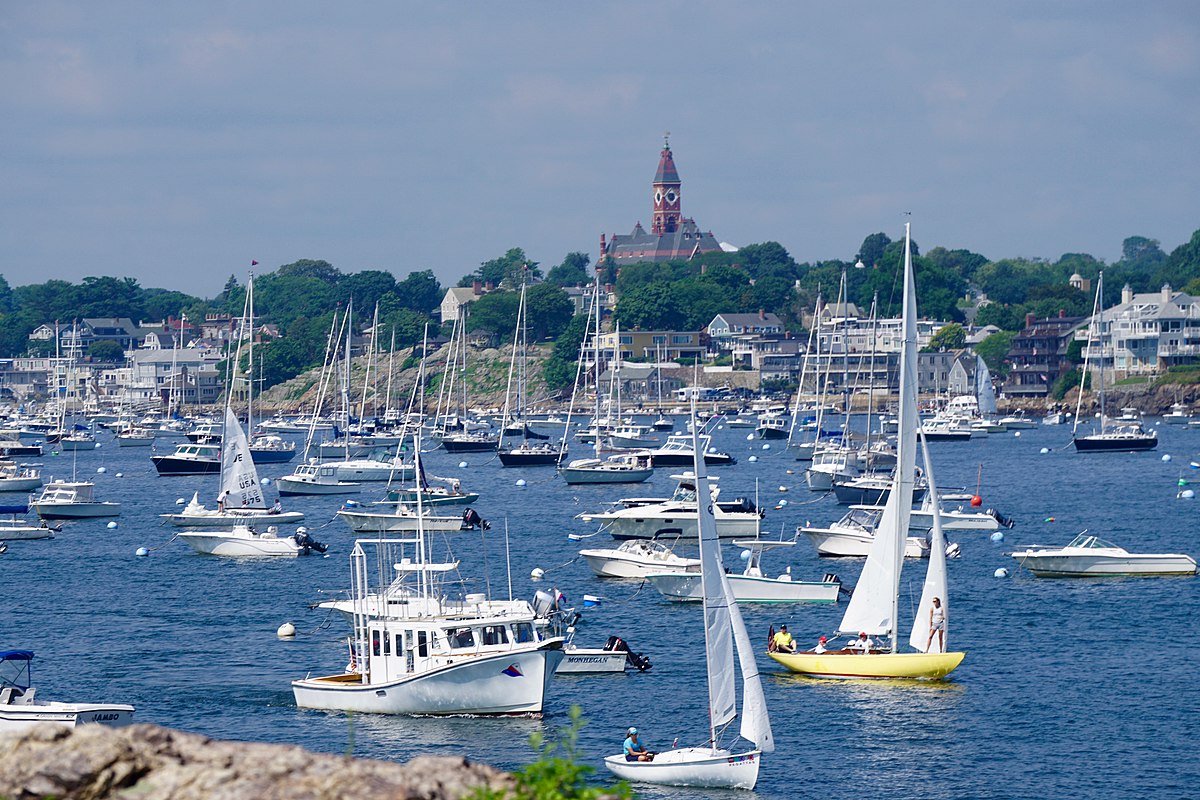 Summary
This model complies 
We think we crafted it in such a way to give the town credit for some of the multi family we already have at this density and greater 
Allows for some growth in areas that might benefit from redevelopment and without changing the character of the town 
That it will benefit the town by providing a variety of housing types 
ULTIMATELY THIS IS UP TO TOWN MEETING !
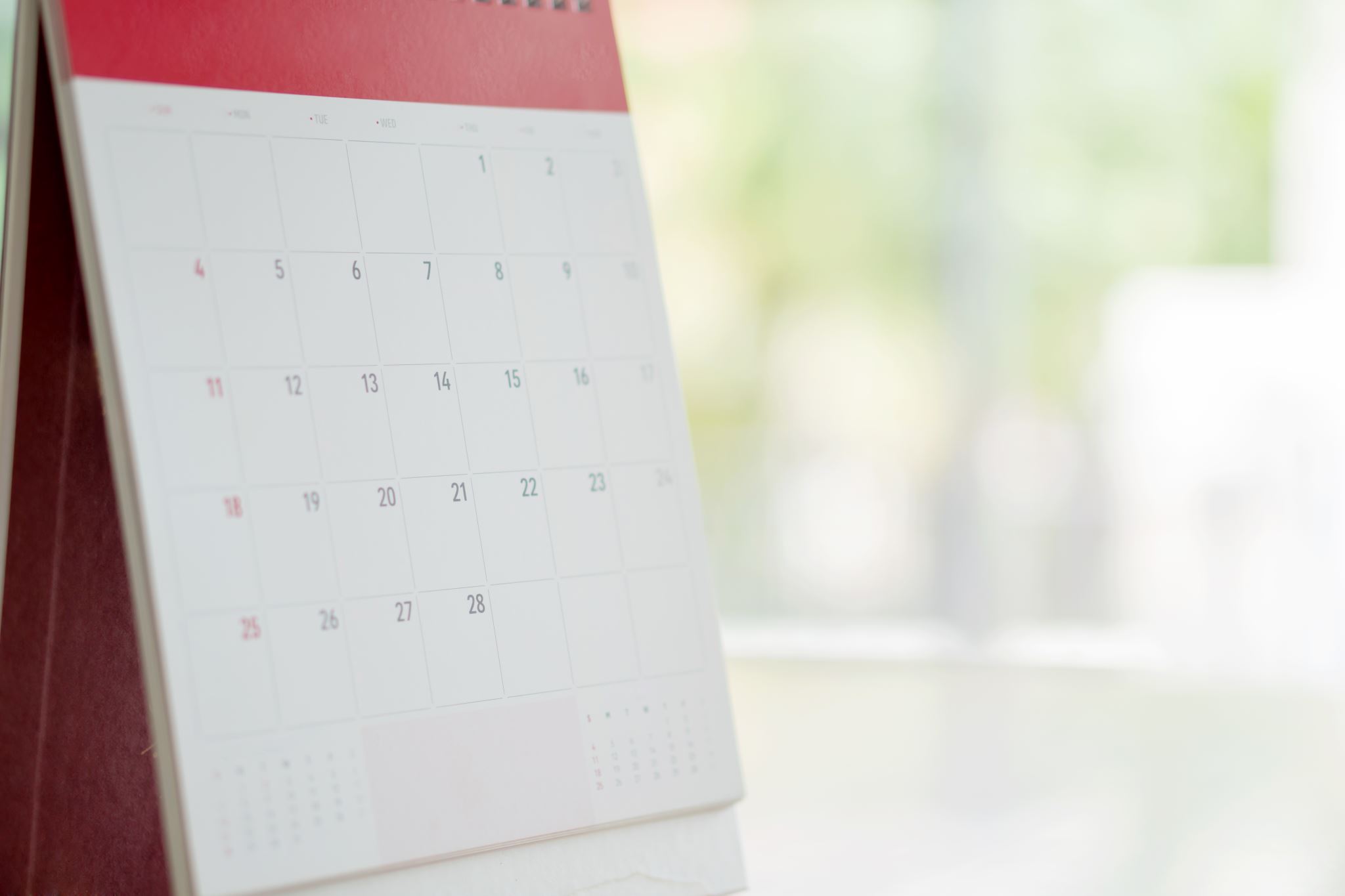 Timeline
Deadline for Compliance is December 2024 
Present draft compliance plan tonight 
Drop in January 17 4 -6 pm
Virtual Open House Jan17 to 
Finalize preferred plan based on input 
Submit to town warrant end of January 
Education and outreach February to May
Vote at Town Meeting May 2024